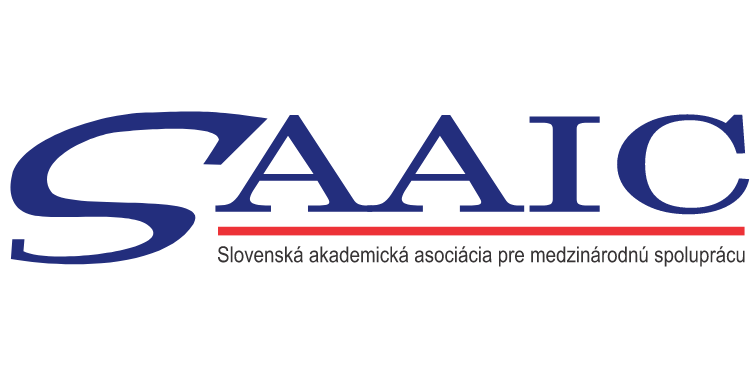 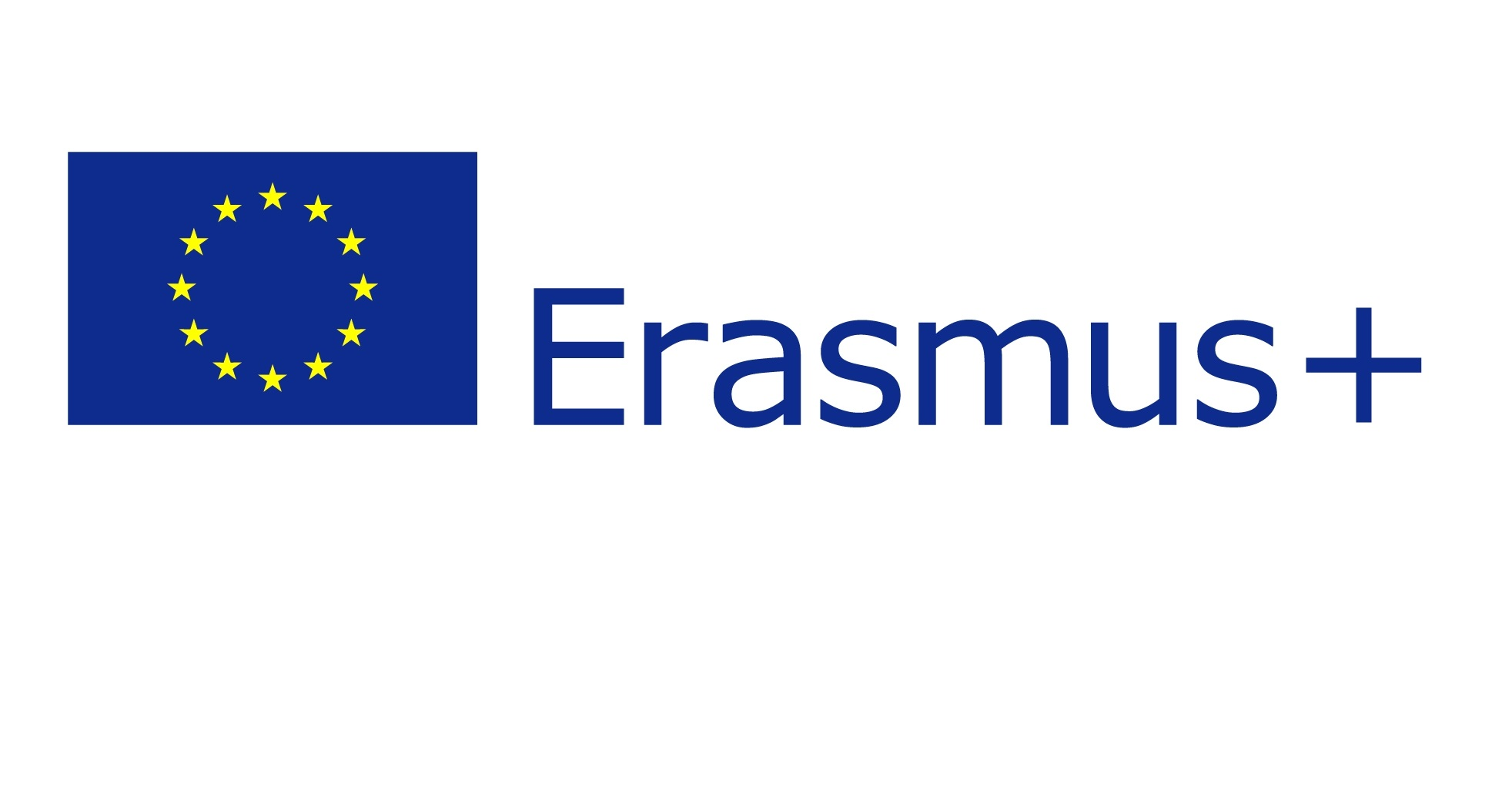 Erasmus+
Projekt „Študent dopravy v praxi“
v rámci projektu Erasmus+, 
Kľúčová akcia 1: Vzdelávacia mobilita jednotlivcov
05.06.2022 – 18.06.2022
Odborná stáž Olomouc
Júlia Majtánová , II.BP
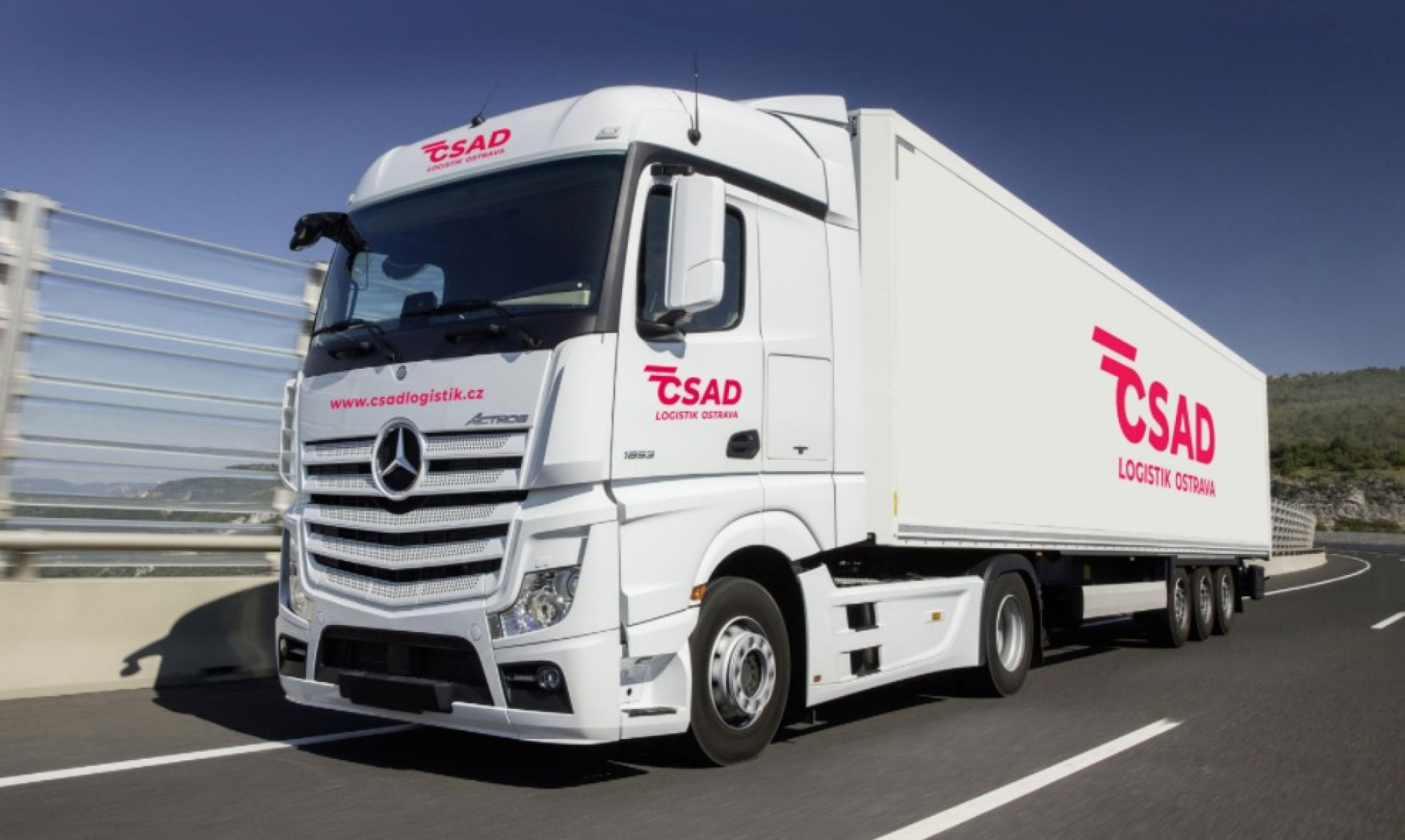 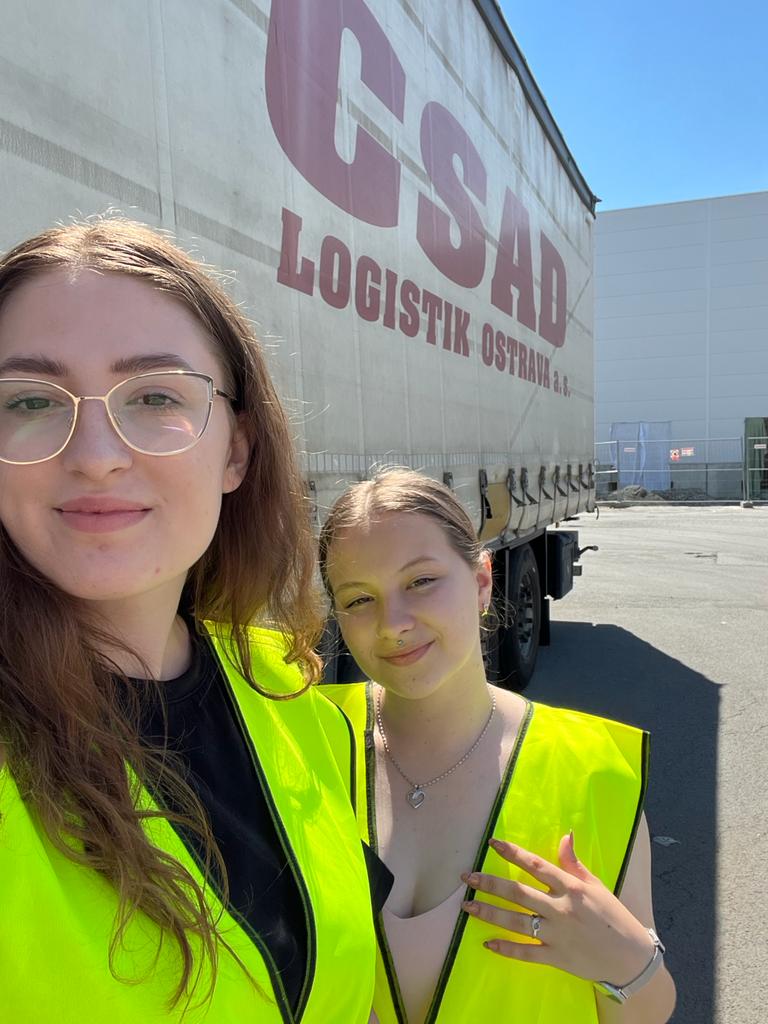 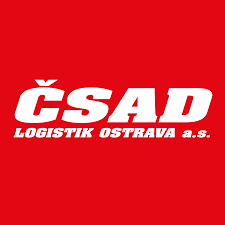 ČSAD LOGISTIK OSTRAVA a.s.
Rolsberská 90, 779 00 Olomouc, Česko
ČSAD LOGISTIK Ostrava a.s. je ako člen skupiny OSTRA GROUP a.s. významnou súčasťou dodávok služieb v oblasti poskytovania prepravných služieb prostredníctvom nákladnej dopravy
kontinuálne nadväzuje na viac ako 70-ročné skúsenosti v oblasti cestnej nákladnej dopravy 

opiera sa o :  
- spoľahlivosť a vysokú kvalitu poskytovaných služieb
- detailné znalosti potrieb svojich zákazníkov
- tím vzdelaných, vysoko kvalifikovaných pracovníkov
- spoľahlivú techniku poskytujúcu služby v segmente truck & bus
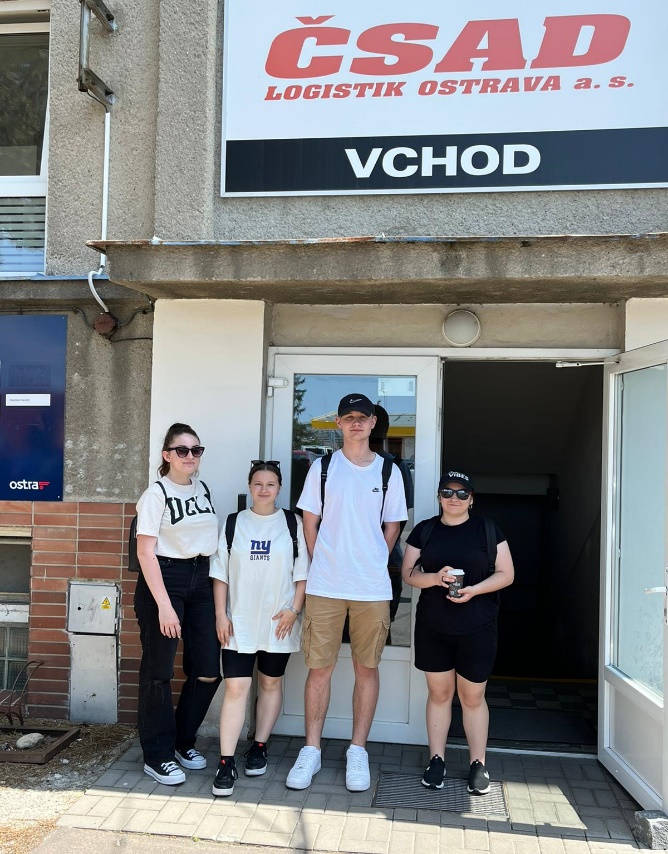 NÁPLŇ MOJEJ PRAXE
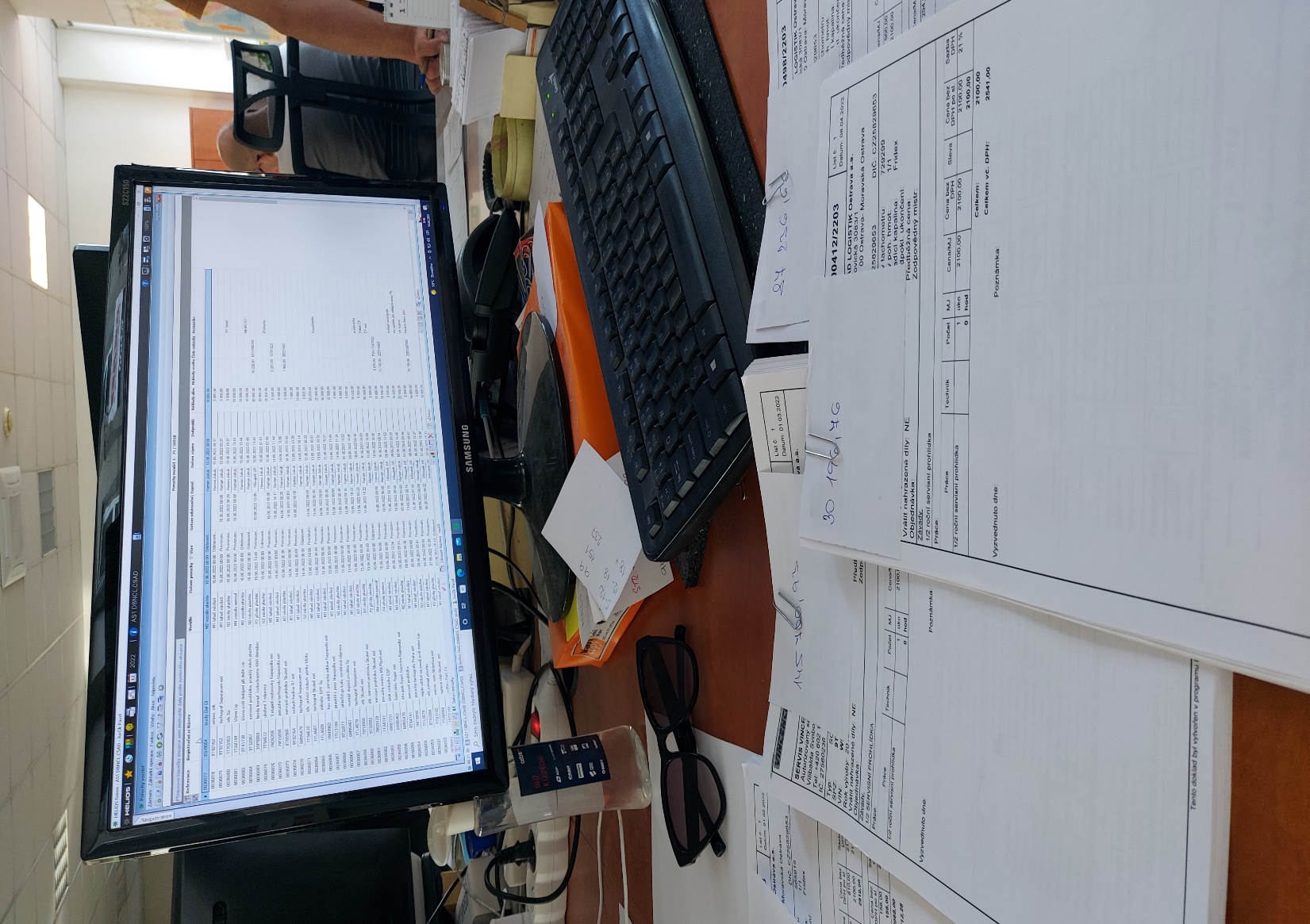 V rámci odbornej stáže som sa priučila viacerým praktickým veciam aj z hľadiska mojich školských predmetov (účtovníctva, prevádzky a prepravy, administratívy a korešpondencie ).

Hlavná náplň mojej práce :
evidencia nakládky a vykládky
archivácia účtovných dokumentov
inventarizácia dlhodobého majetku podniku
zakladanie záznamov ( staziek ) o prevádzke
kontrola majetku určeného na vyradenie
kontrola cien a objednávok
práca v programe Helios
VOĽNOČASOVÉ AKTIVITY
V rámci voľnočasových aktivít sme navštívili veľa zaujímavých miest a pamiatok.
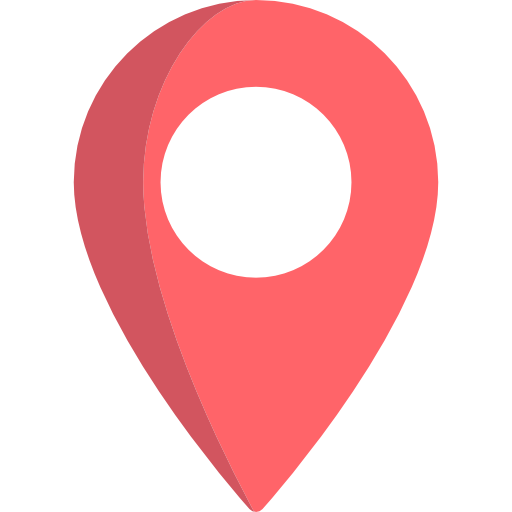 Historická Radnica Olomouc
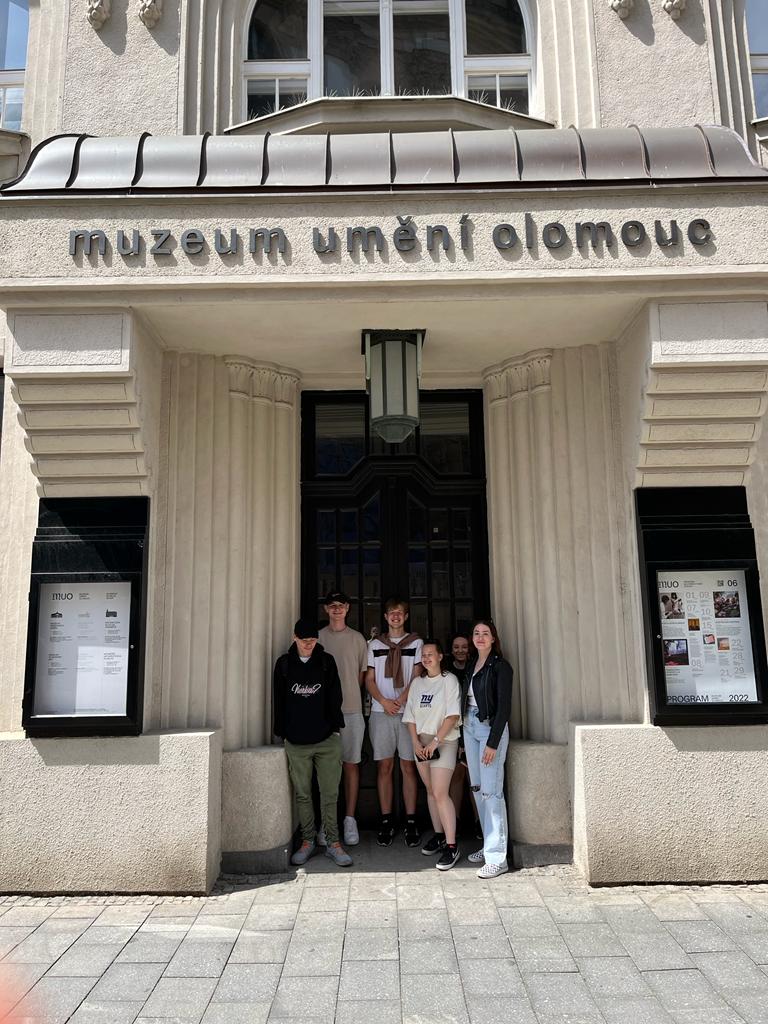 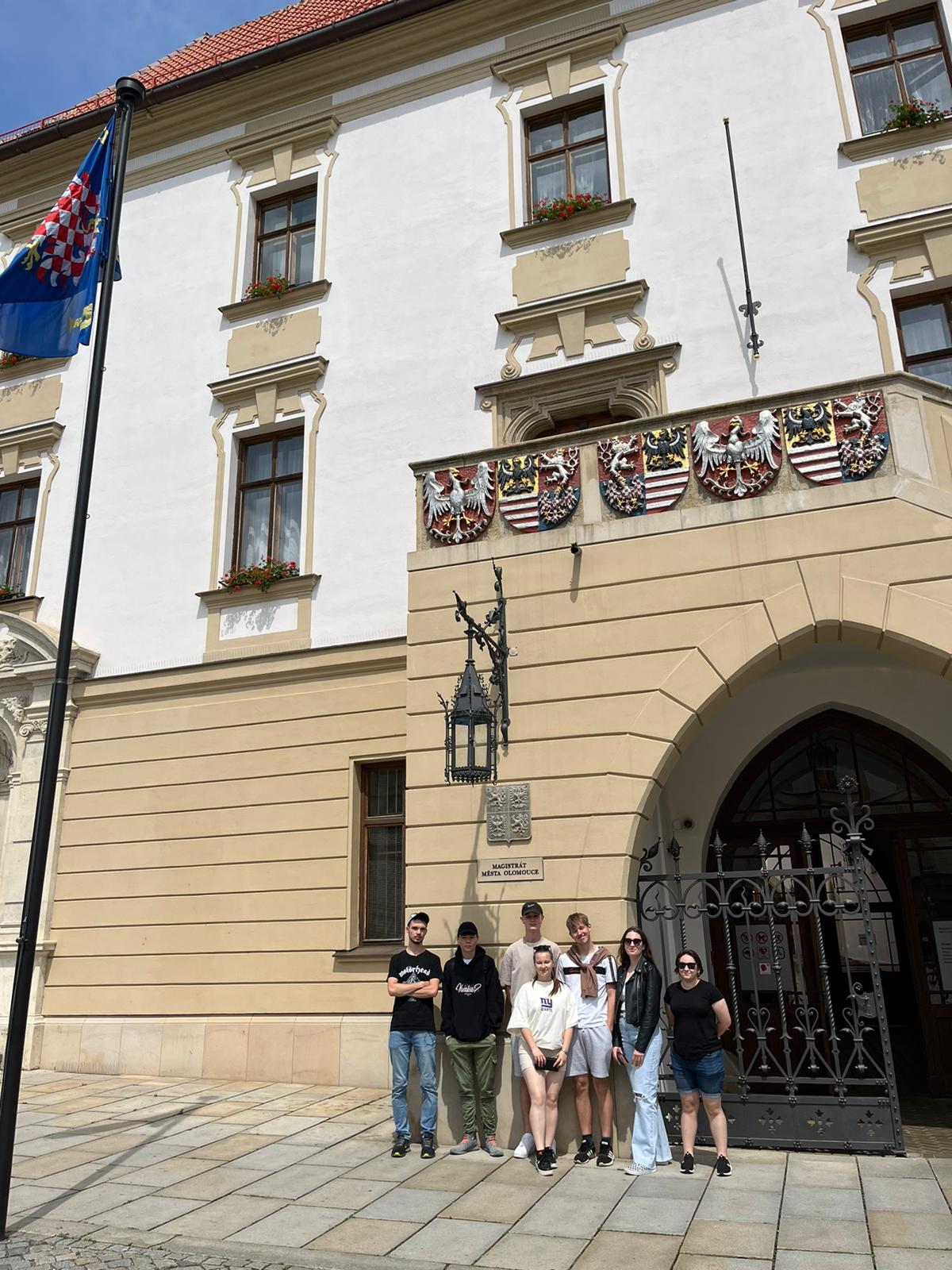 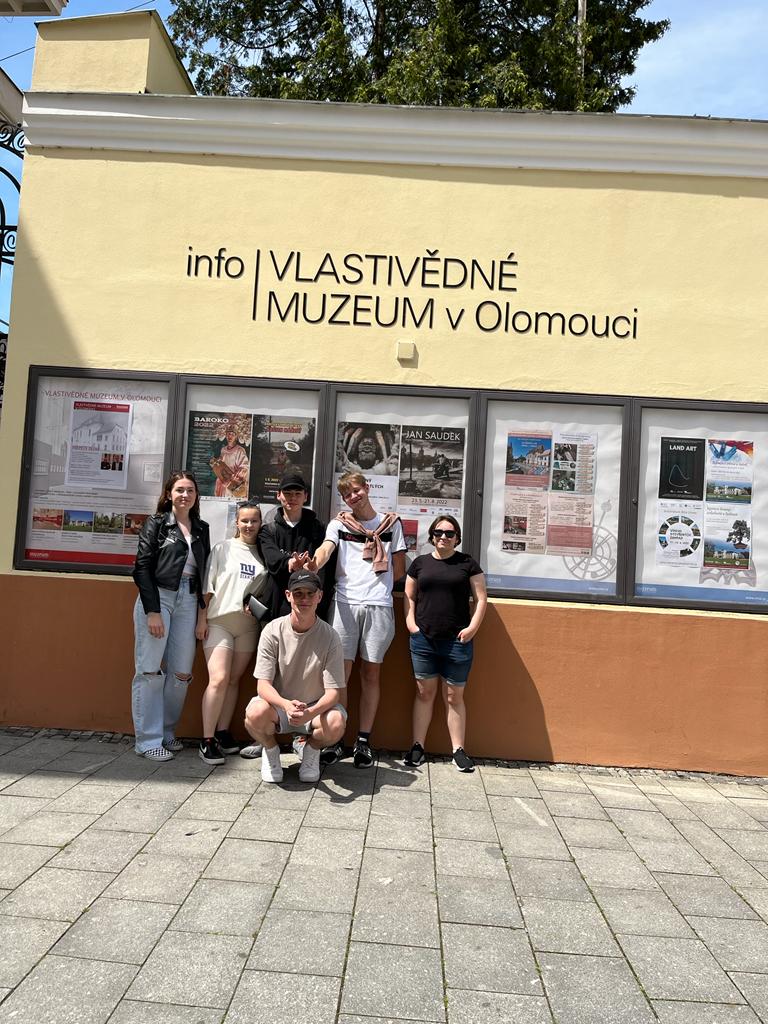 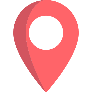 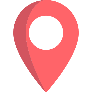 Bazilika Navštívení Panny Marie
Svätý Kopeček
Hranická priepasť
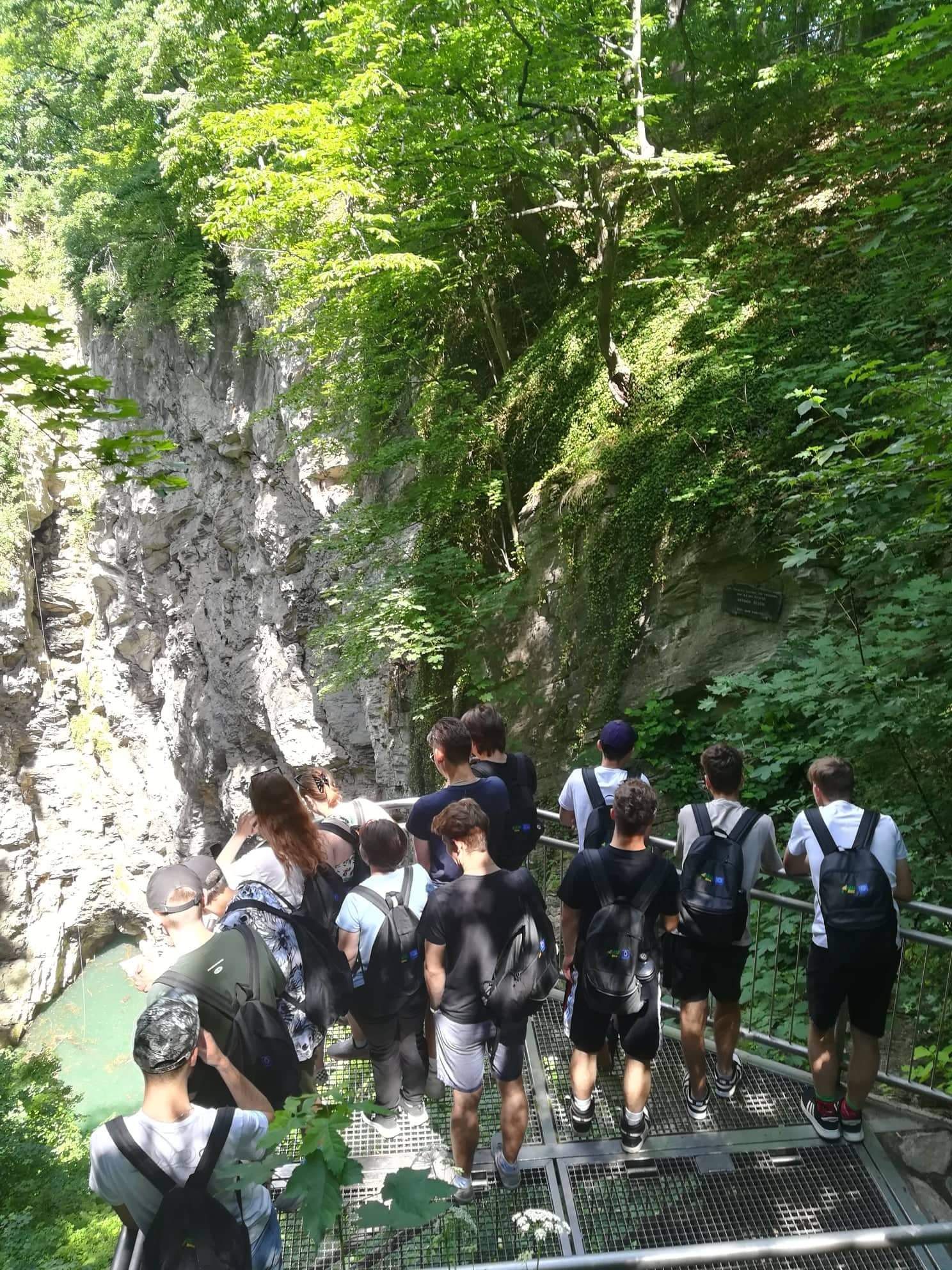 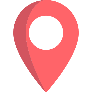 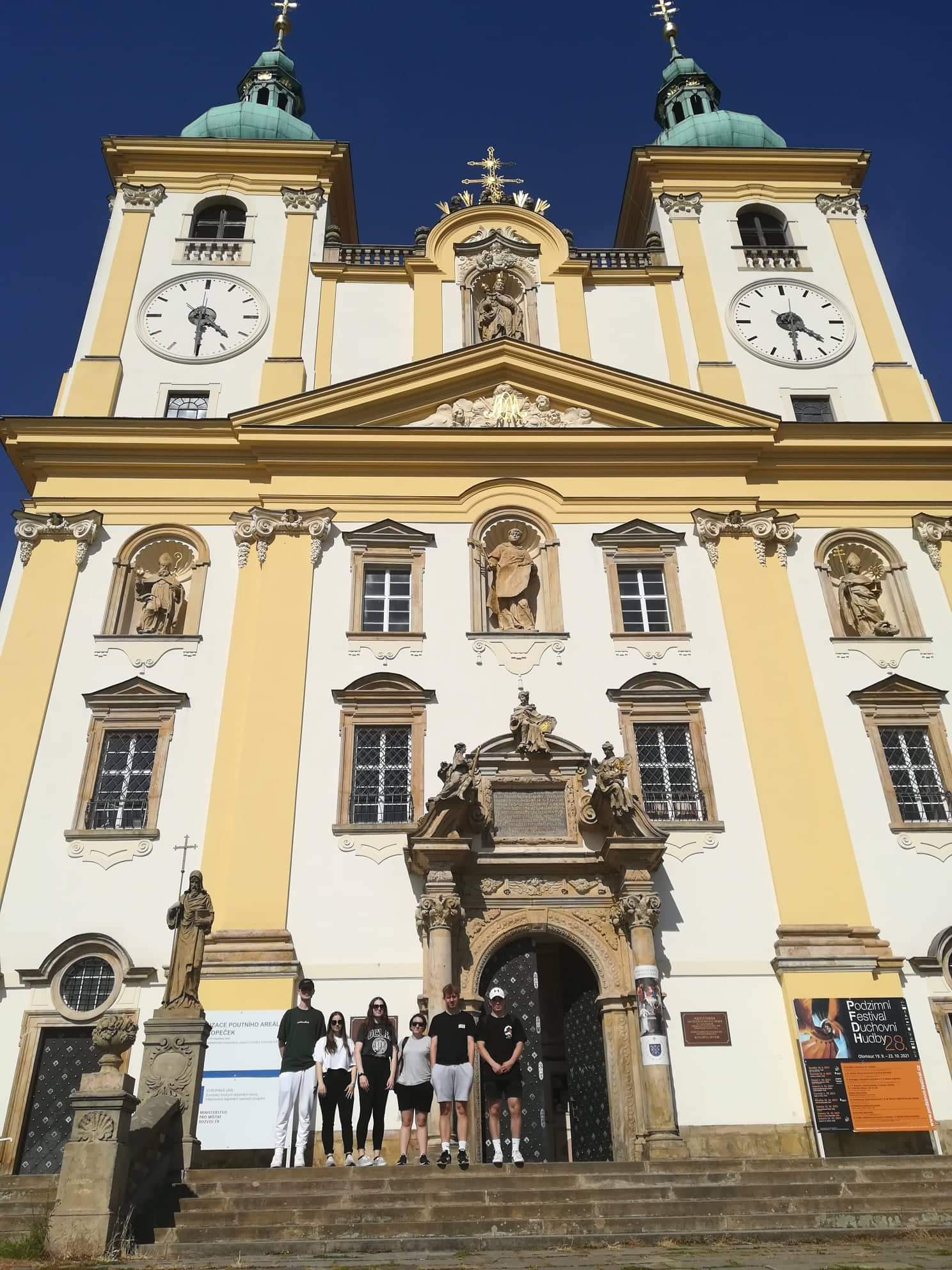 Zbrašovské aragonitové jeskyně
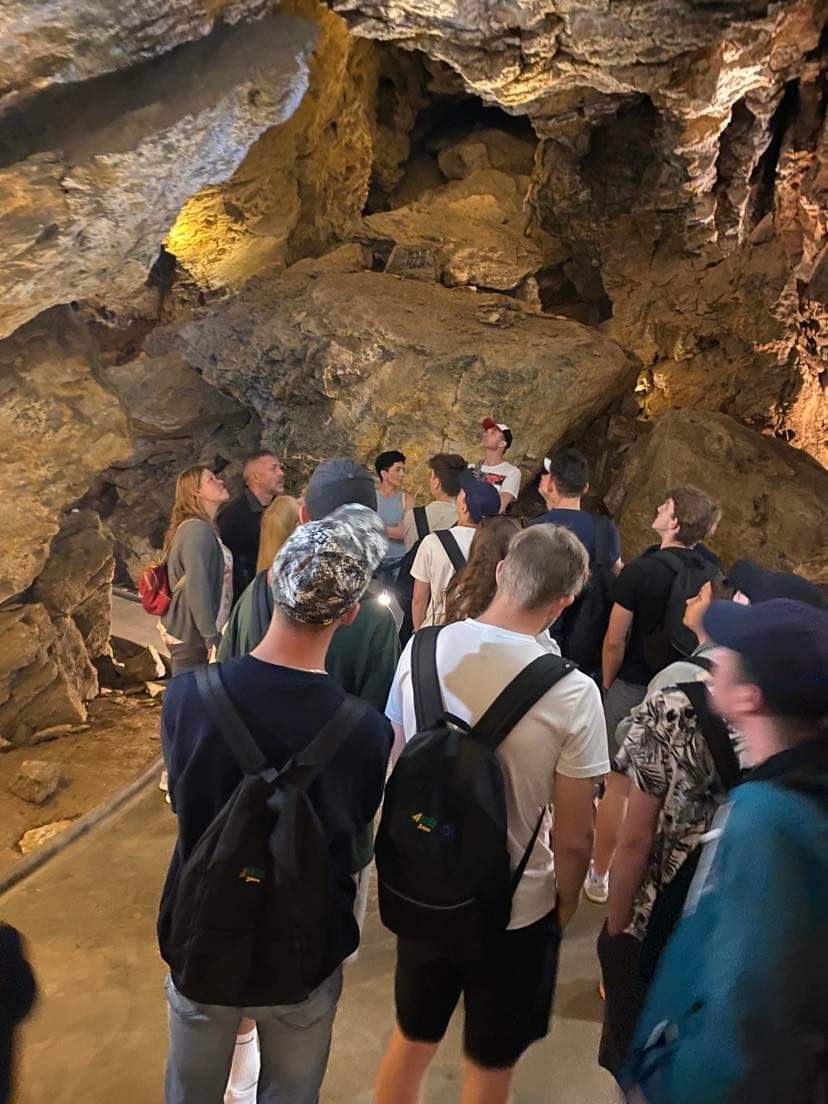 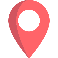 Pevnost poznání
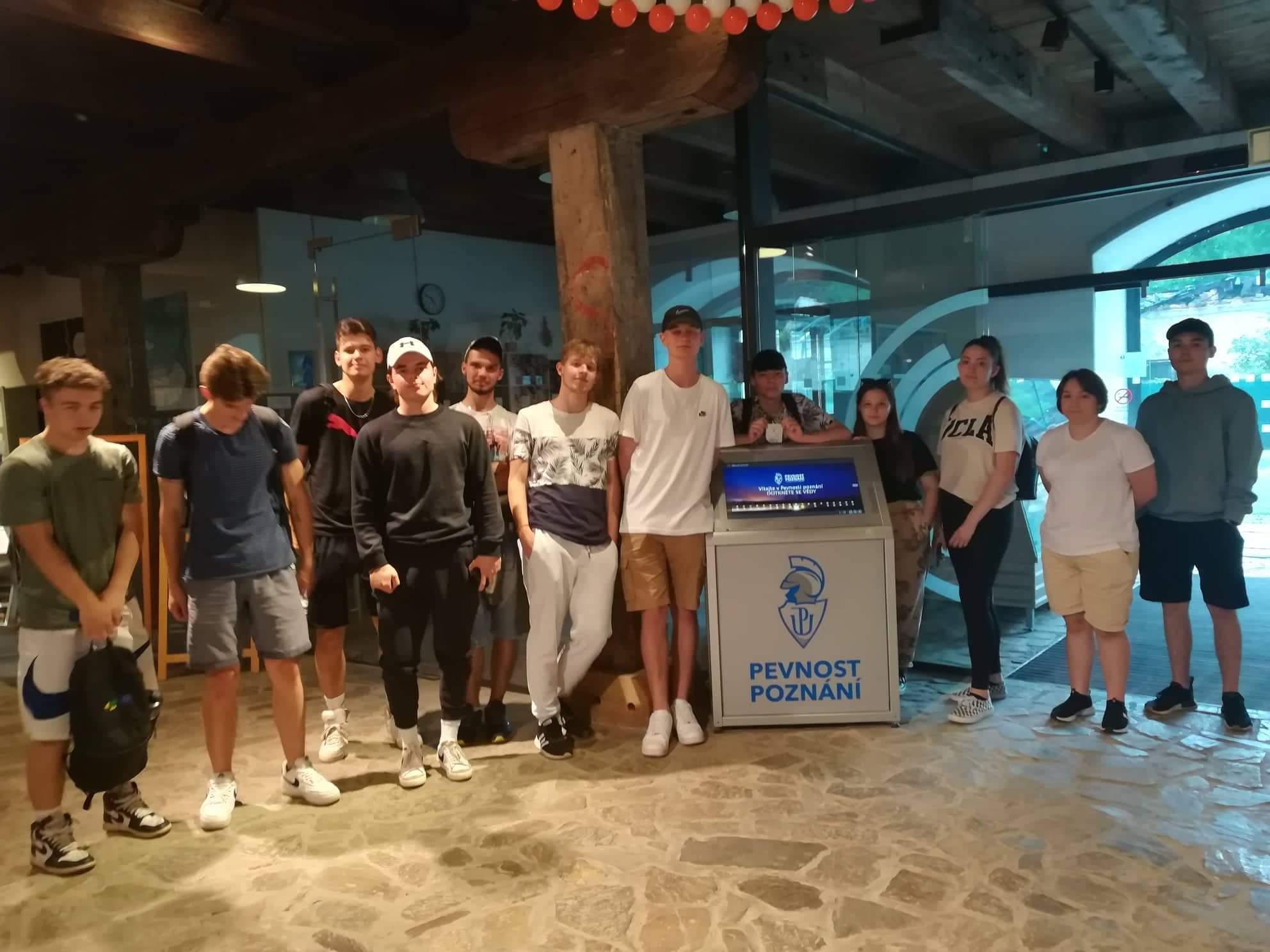 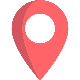 Bowland Bowling Center Šantovka
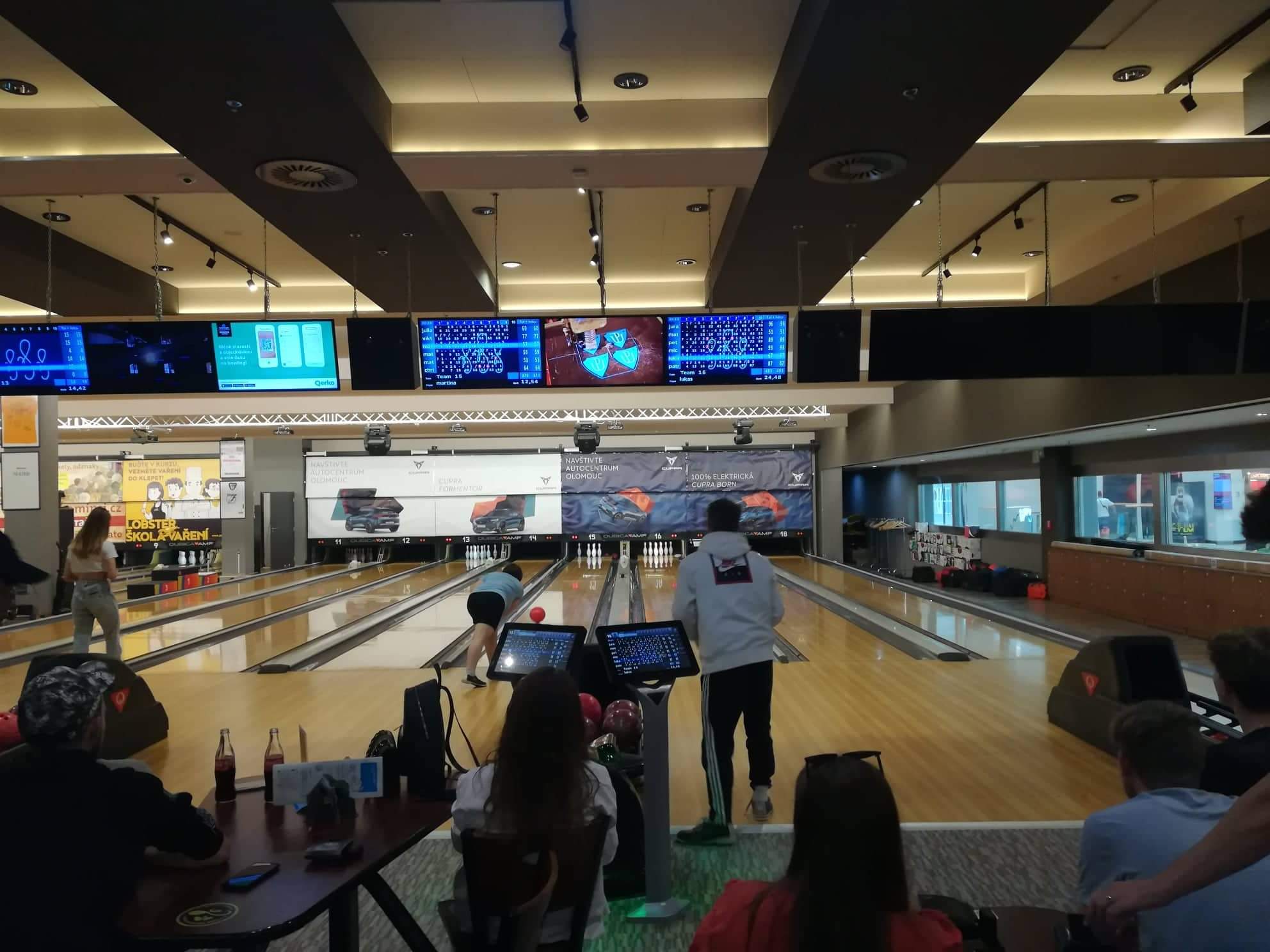 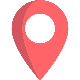 ZOO Olomouc
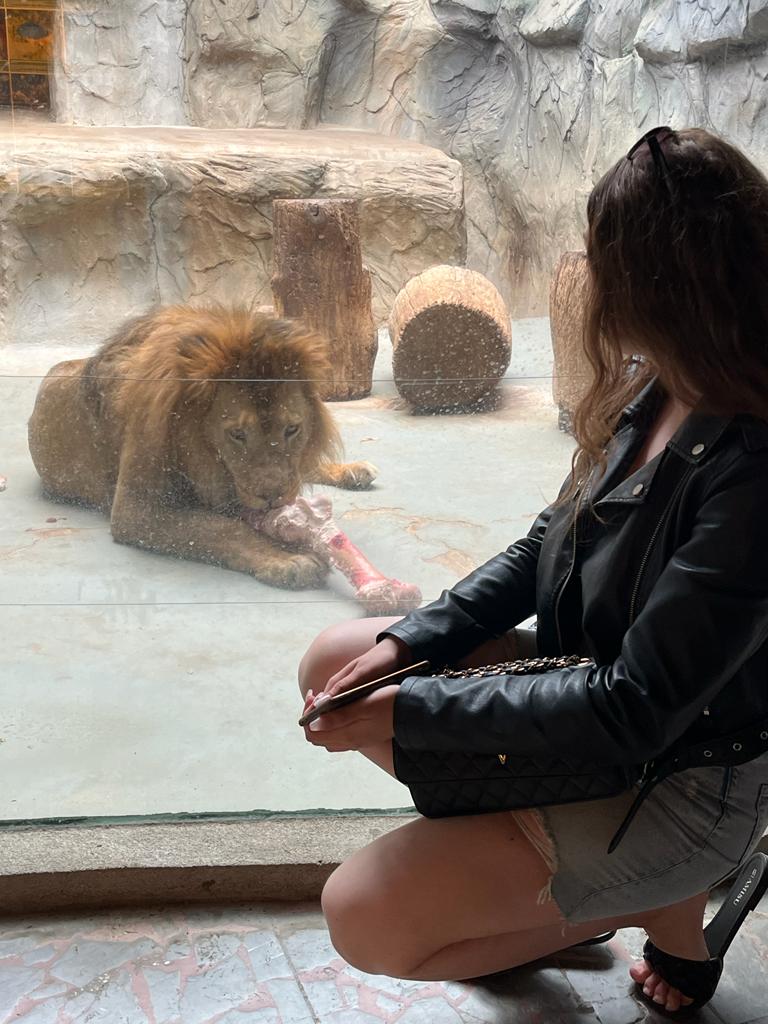 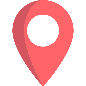 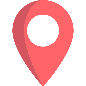 Katedrála svätého Václava
Varna club
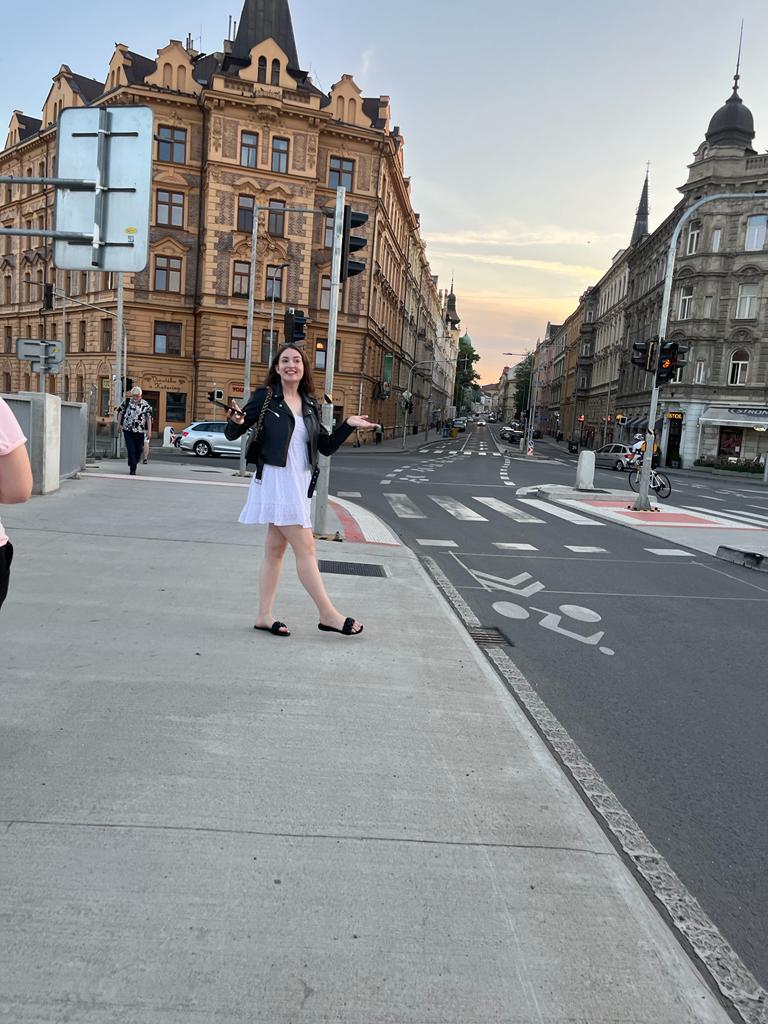 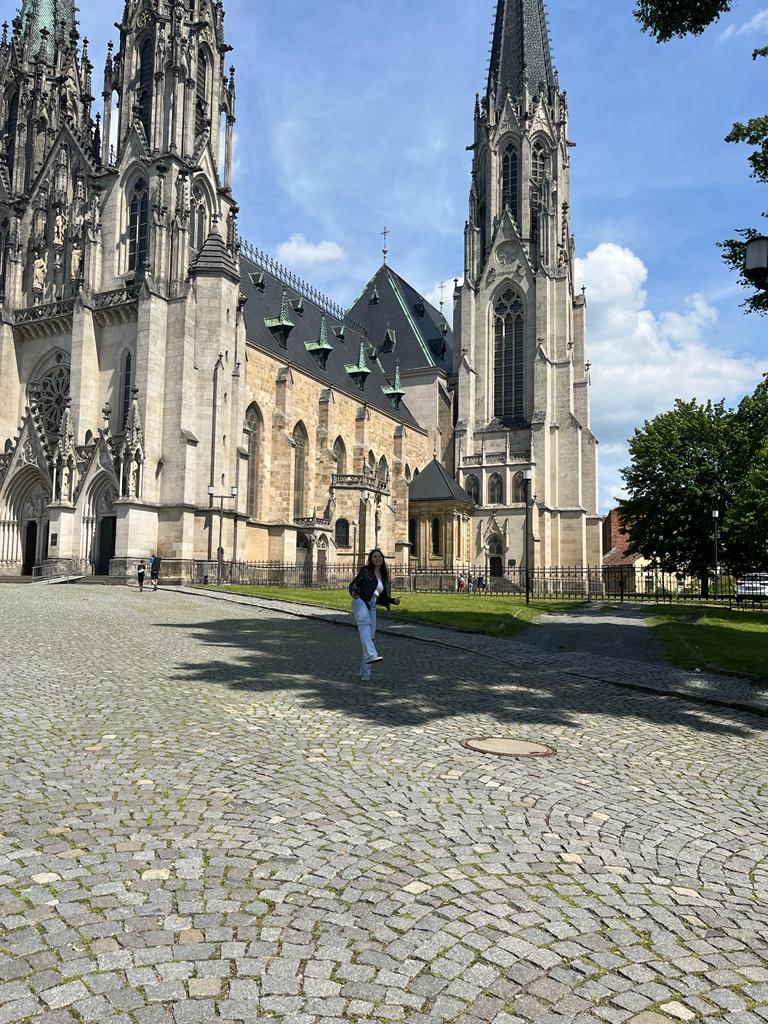 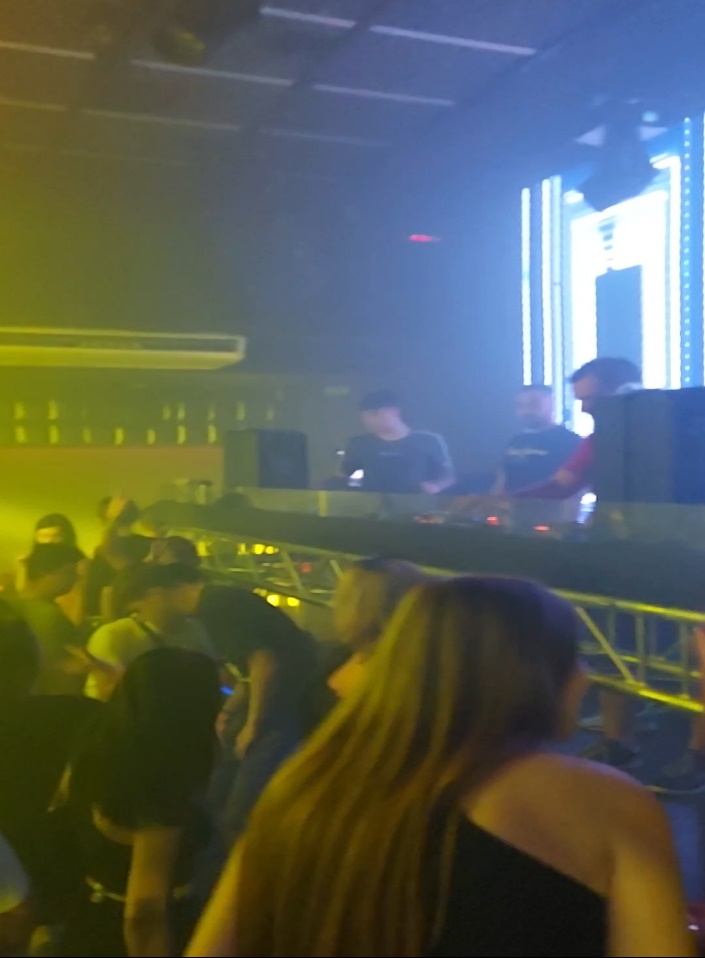 CELKOVÉ ZHRNUTIE MOJEJ STÁŽE
... čo mi stáž priniesla ? ...
Túto mobilitu považujem za moje najzaujímavejšie 2 týždne, ktoré som mohla stráviť
mimo domova. Za túto pomerne krátku mobilitu som sa naučila veľmi veľa vecí. 
Mnohé z týchto vecí, s ktorými sme sa za tieto dva týždne v podniku stretli, určite využijem nielen
v škole, ale aj v ďalšom pokračovaní môjho štúdia či v zamestnaní. Naučila som sa samostatne pracovať, viac odborne komunikovať s ľuďmi, pracovať s rôznymi počítačovými programami, zakladať a kontrolovať stazky, faktúry a iné dôležité dokumenty. 
Hlavne som dokázala sama sebe, že viem pracovať pod stresom, a to, čo študujem, sa mi v živote zíde a budem sa tomu venovať, aj keď to niekedy chcelo veľa zapierania. 
Spoznala som bližšie, nielen z kníh, nádherné mesto Olomouc. Jeho prírodné,
historické či kultúrne pamiatky. Popri našom voľnočasovom programe som spoznala
veľa mladých ľudí, s ktorými som sa vždy mala o čom porozprávať.
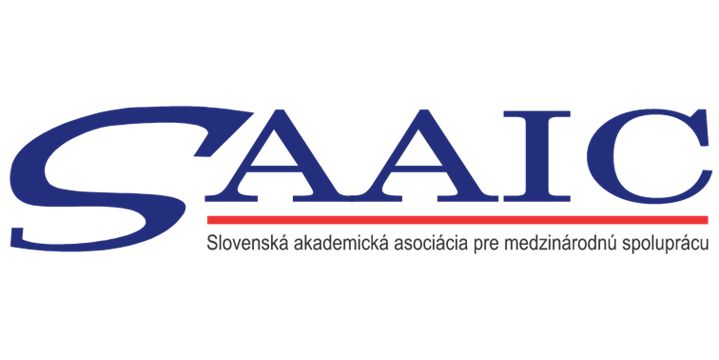 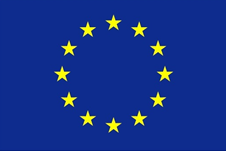 Erasmus+
ĎAKUJEM ZA POZORNOSŤ
MENO
Júlia Majtánová / SOŠDZA
TELEFÓNNE ČÍSLO
+421 948 931 885
E - MAIL
juliamajtanova55@gmail.com